LSST Risk Management Overview Charles (Chuck) F. ClaverLSST Systems EngineerLSST Preliminary Design ReviewAugust 29-September 2, 2011
Risk Management Objectives
Establish a defined structured process for identifying, assessing, and managing risks.
(see LSST Risk Management Plan)

Provide ongoing risk assessment throughout the project life cycle:
Identify and monitor risk drivers
Develop and execute risk mitigation strategies
Monitor mitigation progress
Manage risks to acceptable levels or retire them
Risk Management Team
Members:
Project Manager
Project Systems Engineer
Subsystem Managers
Subsystem Systems Engineers
Other subsystem leads

Activities:
Risk Identification
Risk Analysis and Assessment
Risk  Mitigation Plans
Risk Monitoring
Risk management methodology comes from established practices
Risk score based on Budget, Schedule, & Performance impacts and Probability of occurrence.
Two assessments are made: Current State and Expected Residual after mitigation at the start of construction.
Periodically updated and reviewed to track mitigation progress and reassess current risks
Total Risk Exposure is Calculated: Impact * probability
Each subsystem and Systems Engineering track their risks
Top 10 from each subsystem & SE forms the Major Threats List
Risk Management Plan: LPM-20
Risks characterization
Risks identification includes:
Unique identifier – subsystem + number (eg DM-31)
Control – Can the risk be targeted for mitigation by the project?
Title specific to the risk identified
Affected WBS
Responsible person
Detailed description in an IF-THEN format providing trigger and consequence
Current assessment
Mitigation description
Post-mitigation Assessment
Cost estimate to correct the risk should it materialize
Scoring the risks
Risks registry entries
All risks have an owner
Is this risk within our control to target for mitigation?
The “If-Then” risk statement format captures both the trigger and consequence
Each risk has 2 assessments:current and post mitigation
Project tracks 304 risks in 6 registers & Current top risks
Systems Engineering (includes Commissioning)
34 risks tracked
Top risk:  IF the Integration of the Camera at SLAC falls behind schedule forcing a delay in shipping it to Chile, THEN the start of System Integration and Test will be delayed leading to a delay in start of operations.
Telescope and Site
106 risks tracked
Top risk:  IF wavefront estimation algorithm does not meet performance requirements, THEN image quality error budget may not be met.
Data Management
40 risks tracked
Top Risk: IF the computing power required by the Data Release Production exceeds the baseline estimate by a large factor (factor of 2 or more) THEN early data releases cannot cover the full area and/or depth of the survey
Camera
115 risks tracked
Top Risk:  IF the CCDs do not simultaneously meet key requirements (flatness, read noise, crosstalk, diffusion PSF), THEN the camera will not meet the throughput and image quality allocations or degradation of faint images in u-band may occur
Current LSST Risk Count
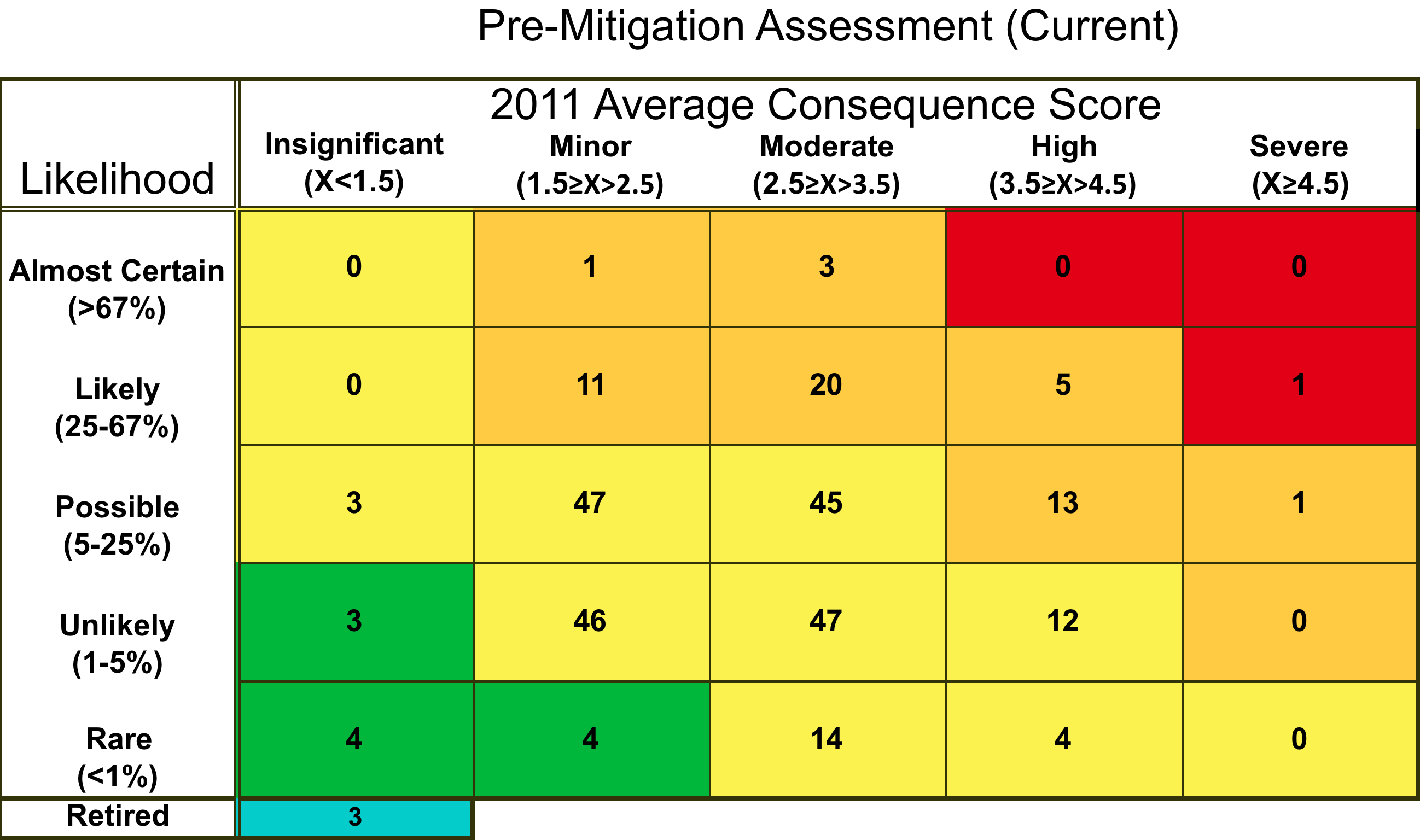 Construction Start (2014) Risk Count
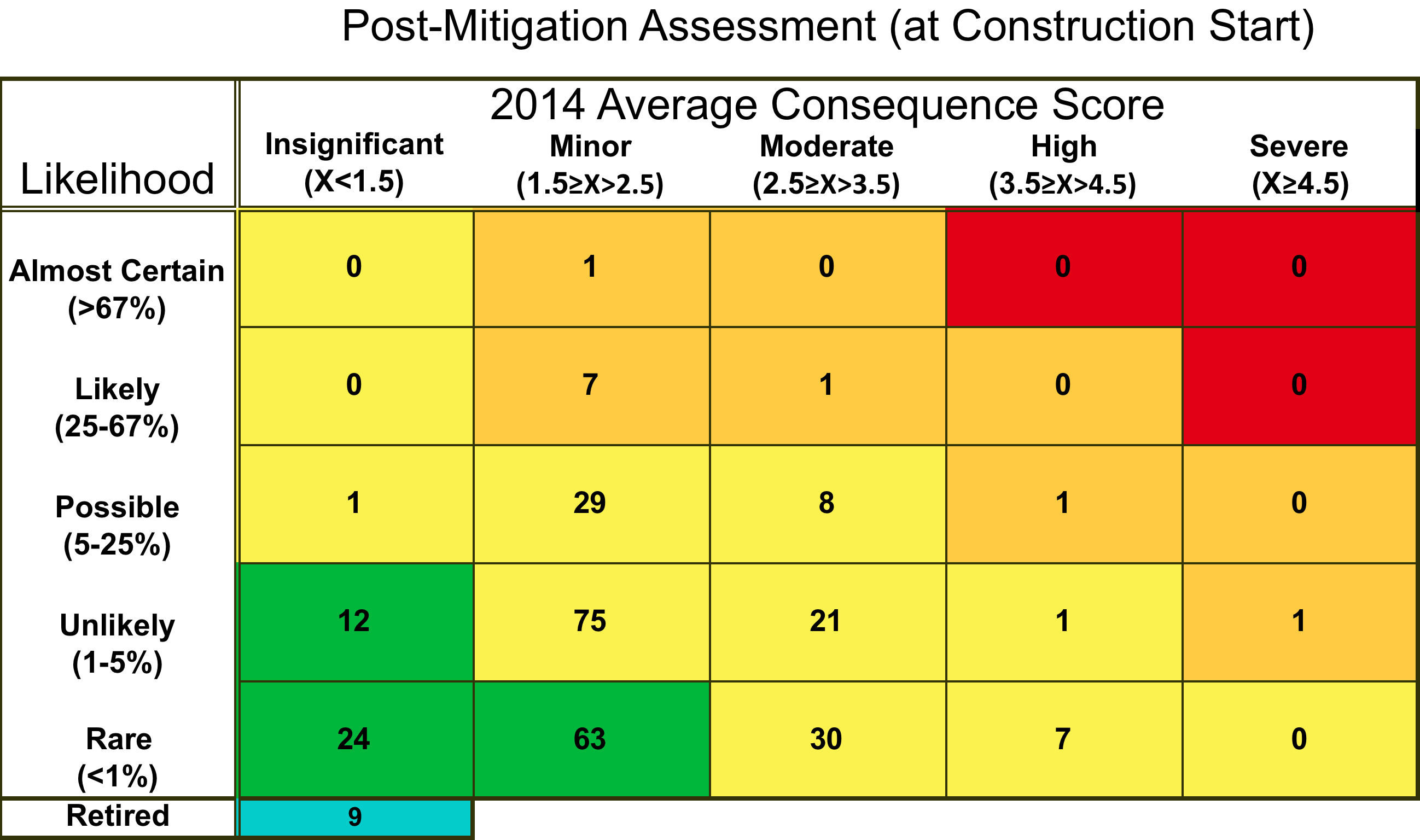 Current risk distribution by WBS
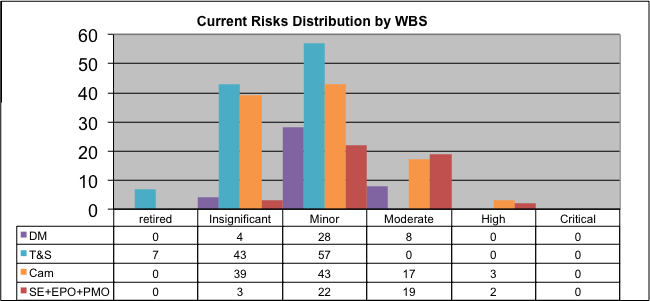 Start of construction risk distribution by WBS
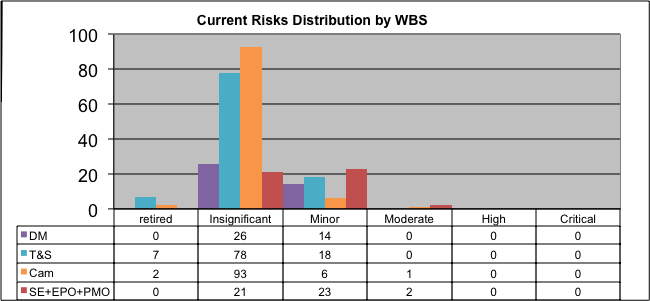 Current Estimated Cost of MREFC Risk Exposure
Estimated Cost of MREFC Risk Exposure at Construction Start
Total MREFC risk exposure is ~70% of PMCS base year contingency estimate.
Pre-Post Mitigation Direct Cost Exposure Comparison
Monte Carlo Analysis of Current Risk Cost Exposure
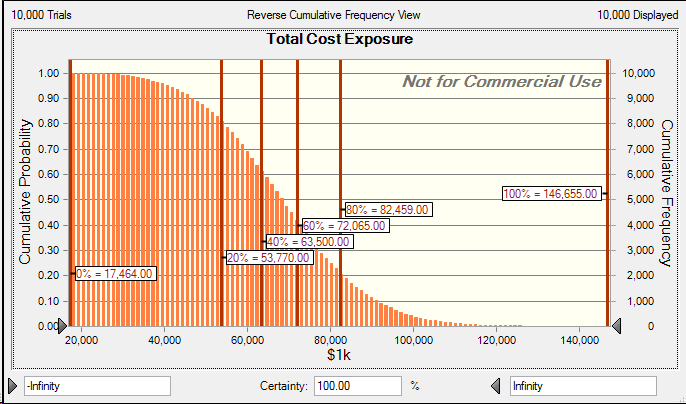 All risk in MREFC request
Mean = $68.3M
Median = $67.9M
80% = $82.5M
Monte Carlo Analysis of Cost ExposureOver All Risks in MREFC Request
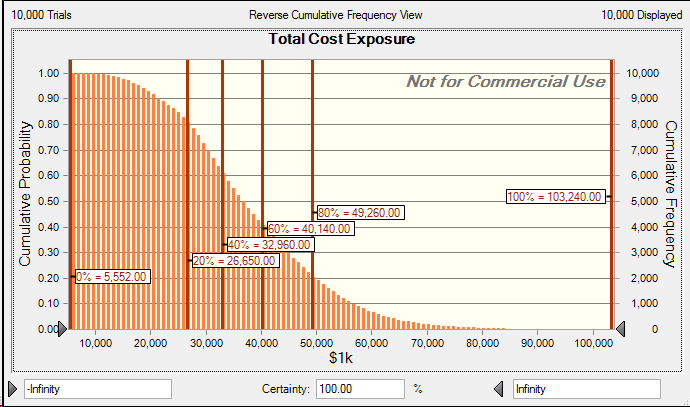 All risk in MREFC request
Mean = $37.9M
Median = $36.2M
80% = $49.3M
Top Project Wide Risks at Construction Start
Current Telescope & Site Risk Cost Exposure
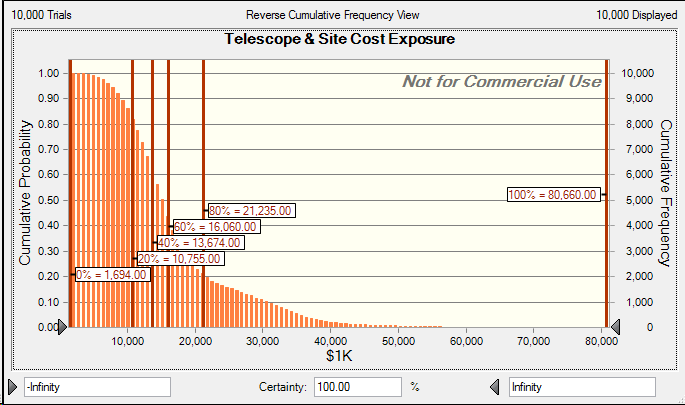 Telescope & Site Risks
Mean = $17.0M
Median = $14.9M
80% = $21.2M
Telescope & Site Risk Cost Exposure at Construction Start
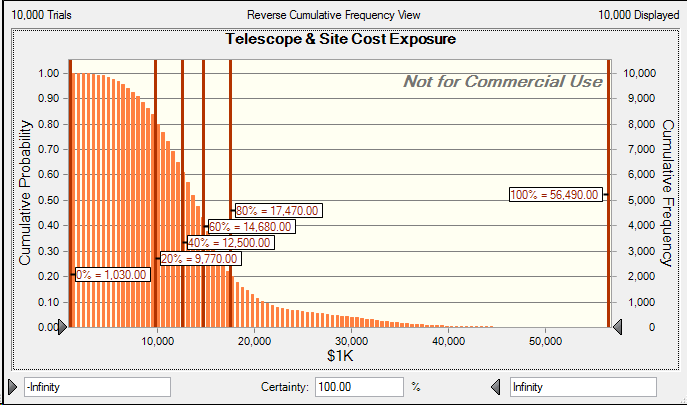 Telescope & Site Risks
Mean = $14.4M
Median = $13.6M
80% = $17.5M
Top Telescope & Site Risks at Construction Start
Current Data Management Risk Cost Exposure
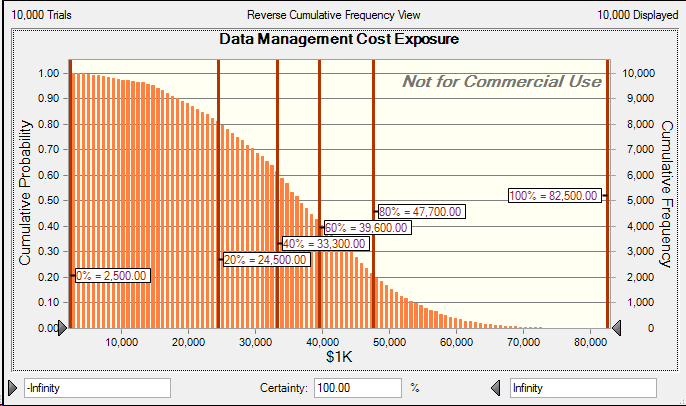 Data Management Risks
Mean = $36.3M
Median = $36.3M
80% = $47.7M
Data Management Risk Cost Exposure at Construction Start
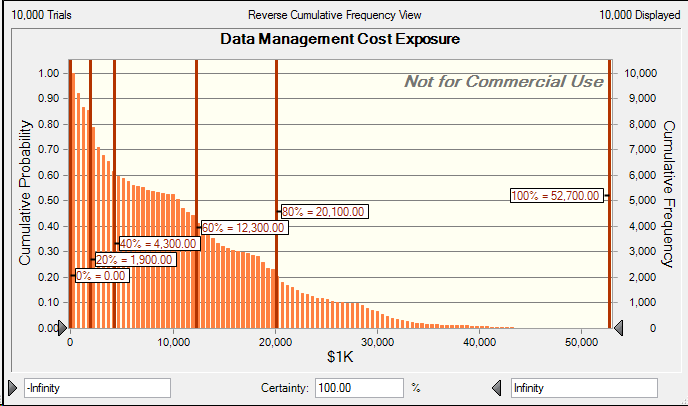 Data Management Risks
Mean = $11.2M
Median = $10.4M
80% = $20.1M
Top Data Management Risks at Construction Start
Top Camera Risks at Construction Start
CCD Performance Risk Mitigation Plan(Risk ID CA1)
NSF PDR
NSF CoDR
NSF FDR
CD-1 Review
CD-3 Review
Start Camera I&T
Camera Verification
CD-2 Review
PreShip Review
CD-4
Technology study
 Understand and model device characteristics
 Study contract – 3 vendors
 Receive working sensors
Technology choice
 Establish test lab at BNL
IF the CCDs do not simultaneously meet key requirements (flatness, read noise, crosstalk, diffusion PSF), THEN the camera will not meet the throughput and image quality allocations.
Critical
Full-Spec Sensor Prototype 
Multivendor competition
Fabricate sensor meeting all LSST specifications
e2v funded to develop full-spec science sensor & mechanical package
Mech samples received
First operable test samples received Sep 2010
First fully tested operable samples Oct 2011
ITL/STA delivered mech package and test device
First fully tested operable samples Oct 2011
High
Moderate
Risk Exposure
Minor
First Article Fabrication, Yield Runs & Raft Integration 
Full Fabrication & Acceptance Process Finalization
Prototype Raft 
Demonstrate yield and quality control
Ramp up test capability within LSST collaborating institutions
Insignificant
Current Assessment
Fiscal Years
2007
2010
2011
2012
2013
2014
2015
2016
2017
2018
2019
Risk Related Questions Raised by the Committee
18) Does Table 8.8 contain all of the key risk areas or just a sample?  It is a little surprising that most areas have the same number of key risks (2).

Answer:

Table 8.8 is in fact a sampling of the top 2 risks in key technical areas of the project.  The LSST risk registers currently track >300 risks, both technical and programmatic.
Risk Related Questions Raised by the Committee
19) p 175 mentions a Risk Register.  Table 8-8 only lists technical risks.  Is there a more complete register covering all risks - cost, schedule, hazard, HR, supplier, interface, etc.?

Answer:

Yes, the complete LSST Integrated Risk Register is available for the Committee.  The risks include the following kinds of risks:
Technical;
Bid jeopardy on large procurements;
Interfaces; and
Schedule slips

As presented in the preceding charts the project tracks a wide range of risks.  Nearly all of the top risks at the start of construction are programmatic risks.

Hazards are tracked separately by the LSST Safety Committee (see LSST Safety Plan).
Risk Related Questions Raised by the Committee
21) Discuss any risks during pre-construction that could have a negative impact on the construction schedule.

Answer:

The most significant technical risk in the pre-construction phase is the development of the Camera sensors.  If an additional round of prototyping were needed then this could delay the initiation of the sensor procurement contract and could lengthen the Camera construction schedule.  We believe that through the D&D efforts that the remaining technical risks are well in hand and do not pose a significant risk to the construction schedule.  However, there are real programmatic risks that could significantly impact the construction schedule, namely:1) Funding required to staff the project to the necessary levels needed at the start of construction;2) Funding the final design-build procurement strategy for the Dome, Mount and M2 fabrication so that these contracts can be released at their required early start dates; and3) Synchronizing the funding profiles and schedules of the DOE and NSF.
Discussion of these risks will be made available during the Project Management breakout session.
Risk Related Questions Raised by the Committee
22) If there is any current dispute, claim or litigation which could have a material adverse effect on program costs, provide a discussion.

Answer:

There are currently no disputes, claims or litigation issues facing the project.

It is common for large telescope projects to encounter environmental permitting issues that result in litigation.  The LSST Project has received all of its necessary permitting to proceed with construction in Chile.  The process and permitting has been approved by the NSF.
End of charts